Munskänkarna Ljungskile Vintips
Presentation av lotteri vinerna Årsmöte 16 februari 2023
ORGdeRac
Vin nr 1
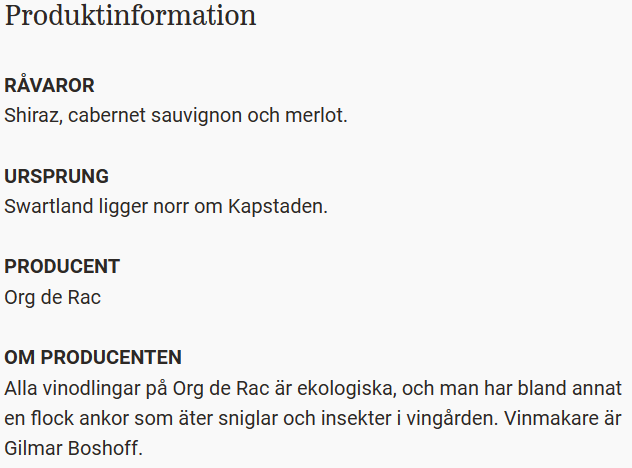 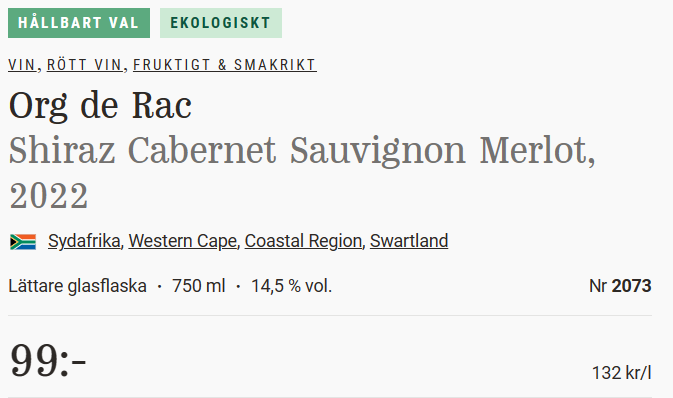 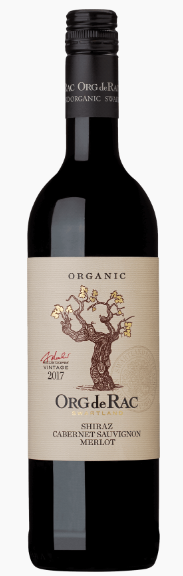 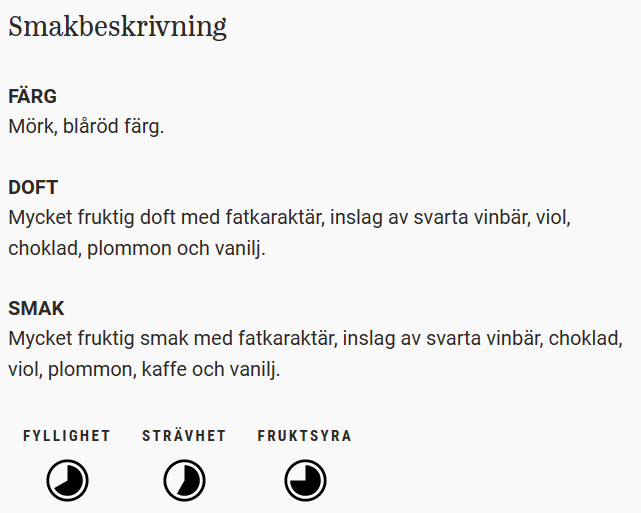 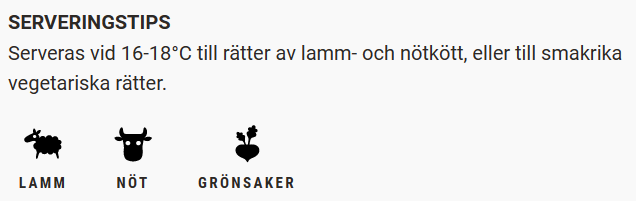 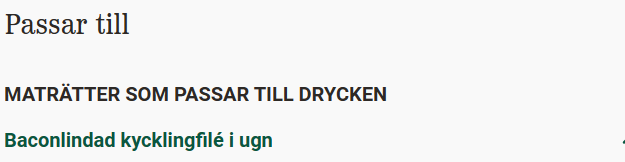 Steininger Kamptal
Vin nr 2
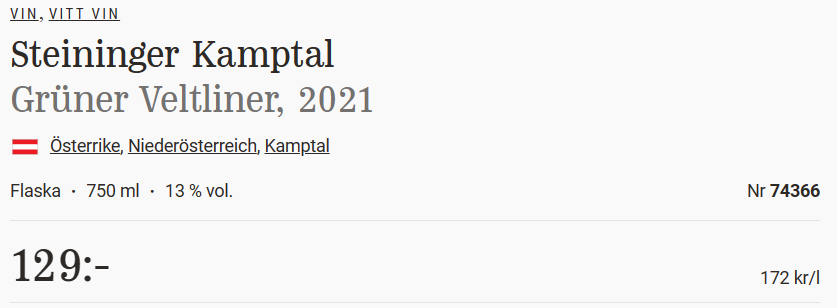 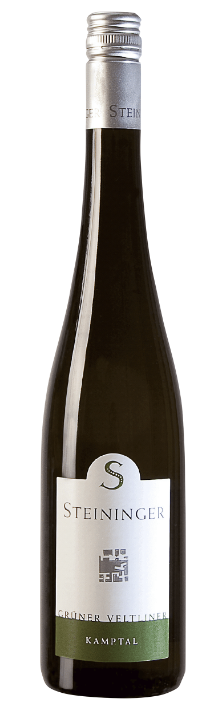 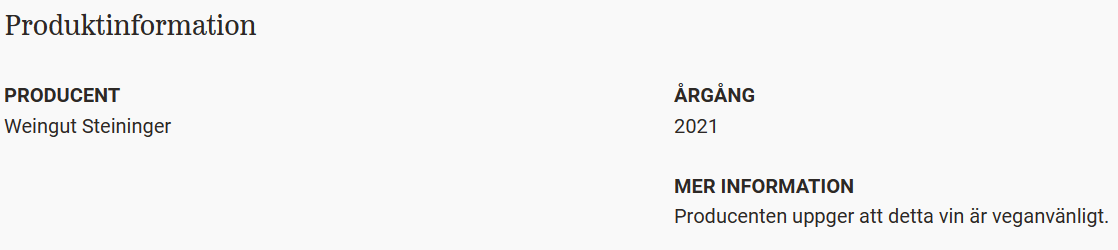 Vranec Special Selaction
Vin nr 3
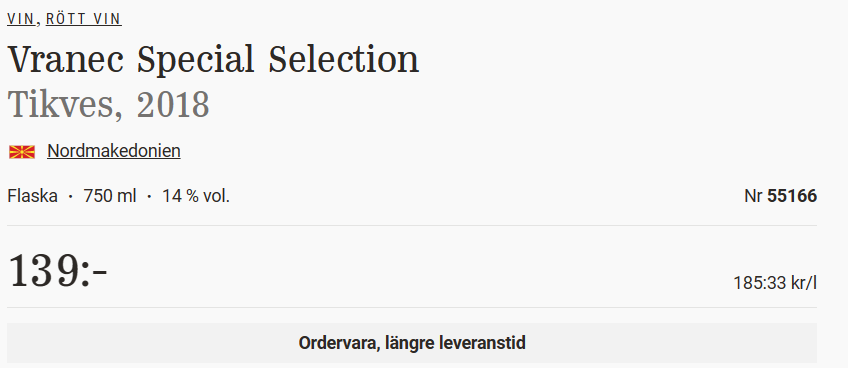 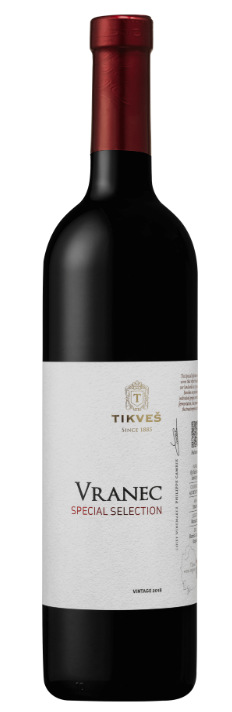 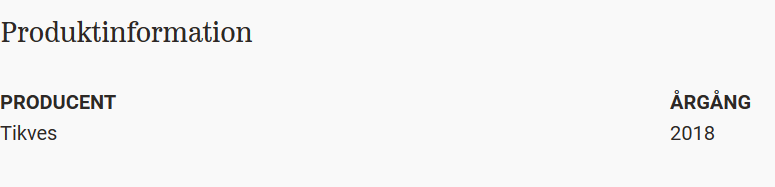 Kloof Street Chenin Blance
Vin nr 4
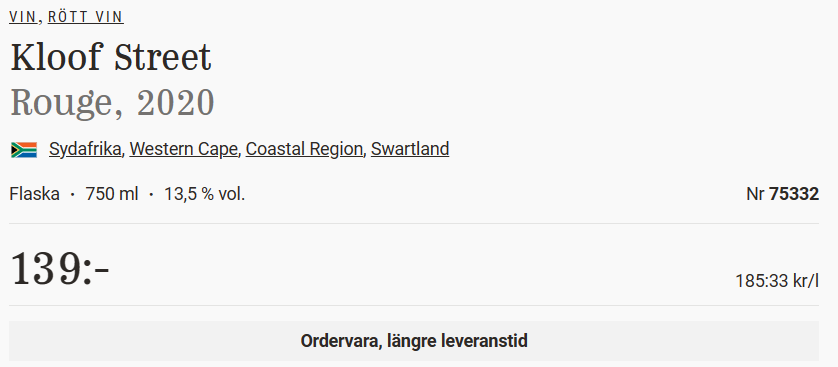 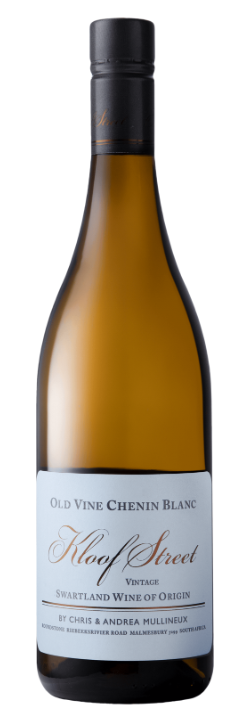 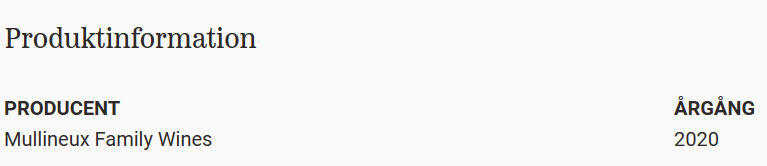 Elegance Plavac Mali
Vin nr 5
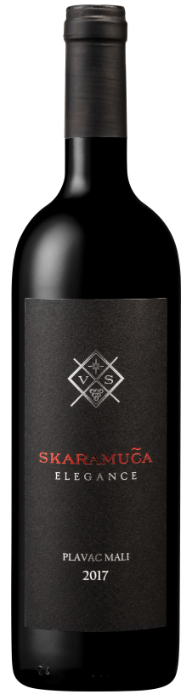 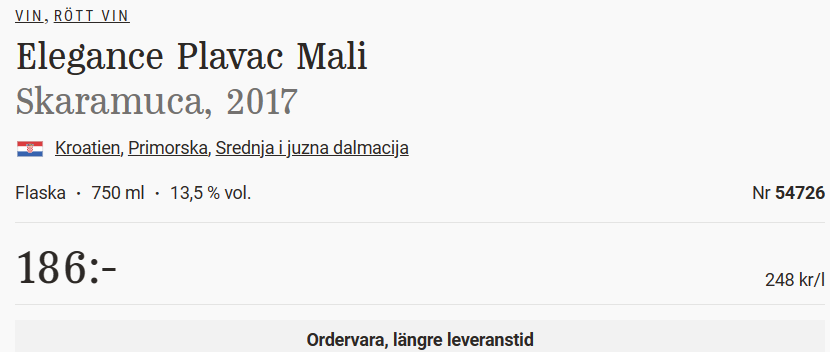 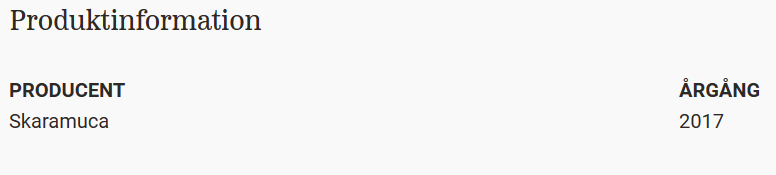 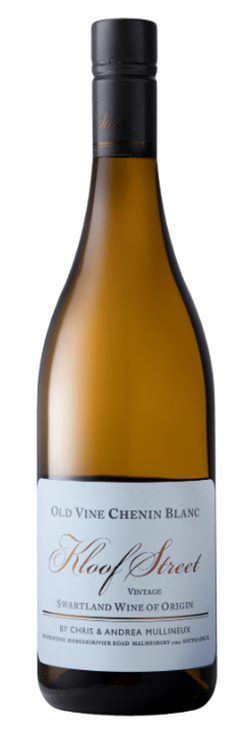 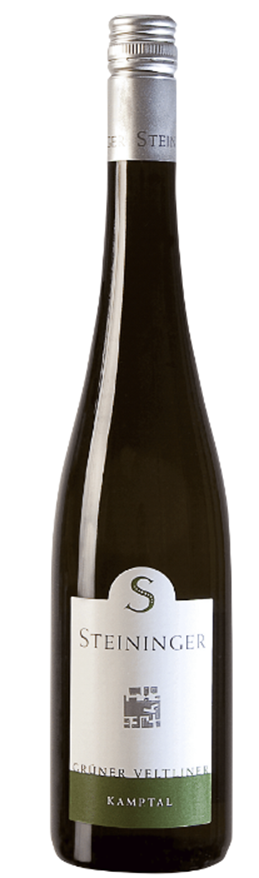 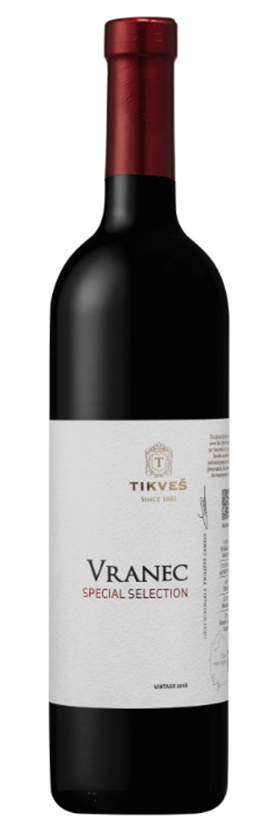 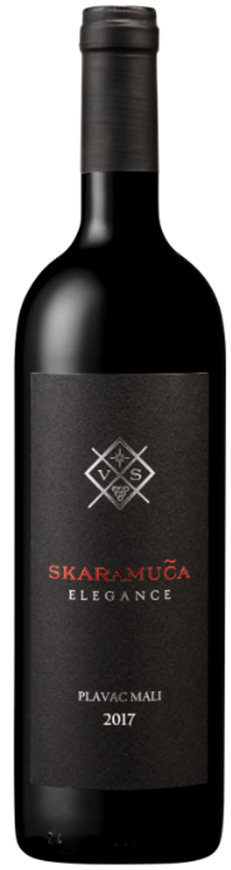 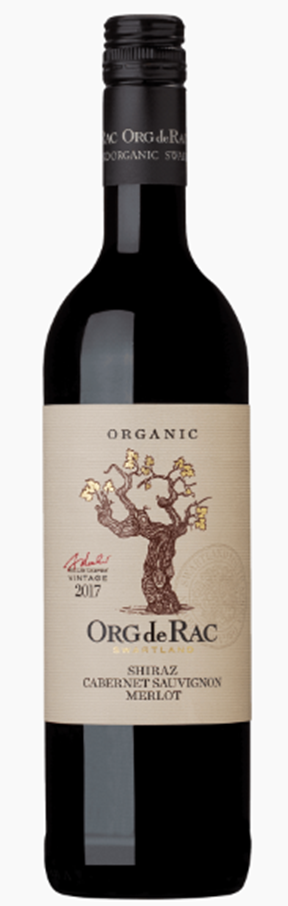